세상 모든 자연과 통하다
GLOBAL ECO THE SAEM
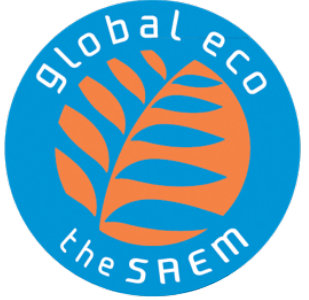 Cover Perfection
Cover Perfection
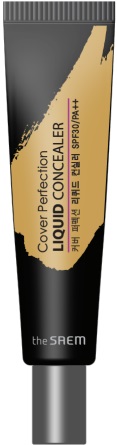 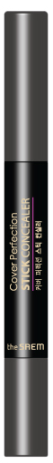 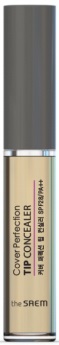 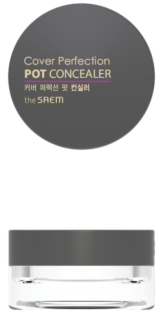 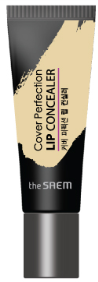 Новая линия корректоров для лица с разной текстурой и покрытием для устранения различных проблем кожи и ее недостатков. 
Придают лицу безупречный и естественный вид, идеально маскируя изъяны и оставаясь совершенно незаметными после нанесения.
Основная идея линии
Свойства корректоров
Cover Perfection Tip Concealer SPF28 PA++
Уже существующий популярный консилер теперь представлен в новом оттенке. 
Эффективная формула осветляет кожу и делает ее изумительно гладкой. Несмотря на высокую эффективность, обладает дышащей текстурой и неощутим на коже. 
Удобен в использовании благодаря наличию аппликатора. 
Для чего? Маскирует несовершенства кожи на небольших зонах лица: веснушки, легкая пигментация, мелкие морщинки и т.п.
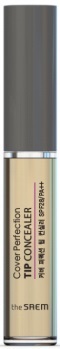 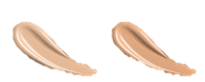 01 Легкий бежевый
02 Насыщенный бежевый
1.5 Натуральный бежевый
01 Легкий бежевый
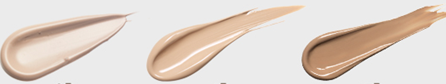 02 Насыщенный бежевый
6.5g
Cover Perfection Liquid Concealer SPF30 PA++
Жидкая текстура, упакованная в тюбик, предназначена для создания покрытия на значительных зонах лица. 
Обладает увлажняющей текстурой (доказан эффект разглаживания морщин и отбеливания кожи).
Прекрасно сочетается с ВВ-кремом или тональной основой, благодаря чему создает улучшенное покрытие. 
Где использовать? Обширные зоны лица с пигментацией, широкими порами. Превосходно избавляет от темных кругов.
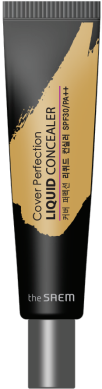 10ml
Cover Perfection
Cover Perfection Pot  Concealer
Плотное покрытие для маскировки темных пятен, более серьезных изъянов на лице.
Высокая степень «сцепления» с кожей - превосходно приспосабливается к ее поверхности, полностью с ней сливаясь.
Матовое покрытие.
Использование специальной кисти для нанесения средства усиливает плотность его покрытия и маскировки.
Для чего? Отлично маскирует темную пигментацию, 
шрамы, постакне, трещины, синяки и т.п.
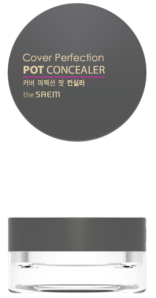 3g
Cover Perfection Stick Concealer
Водоустойчивая формула, матовый эффект.
Легко распределяется по коже, отлично с ней сливаясь. Хорошо держится в течение всего дня.
Удобен и прост в использовании благодаря наличию аппликатора-спонжа. Маскирует в одно касание.
Отличное средство для ежедневной фиксации макияжа.
Для чего? Небольшие воспаления, блестящие зоны на крыльях носа, мелкие сосуды и т.п.
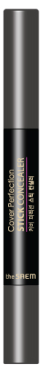 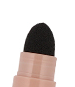 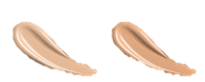 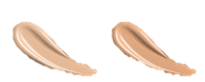 1.8g
01 Светлый бежевый
01 Светлый бежевый
02 Насыщенный бежевый
02 Насыщенный бежевый
Cover Perfection Lip Concealer
Праймер для губ+ корректор тона+ защита от пятен
Подготавливает кожу губ для нанесения макияжа, обеспечивает лучшее «сцепление» с декоративной косметикой, после чего помады и тинты полностью раскрывают свой цвет. 
Предотвращает появление пятен на губах после использования тинтов и помад. 
Тонкий увлажняющий слой корректора нежно окутывает губы подобно шелковой вуали, делая их очертания нежными и менее заметными.
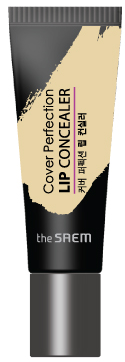 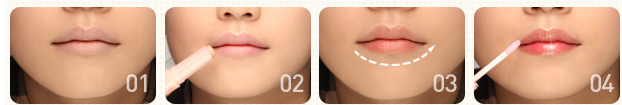 1.8g
Cover Perfection
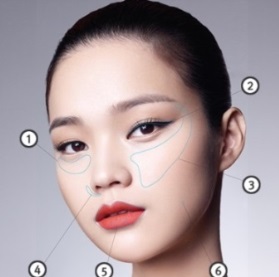 Cover Perfection 
Пять видов консилеров
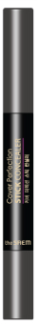 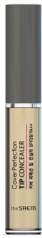 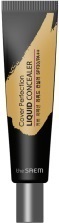 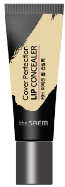 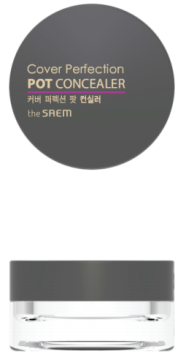